Sykes R, Doherty D, Mangion K, Morrow A, Berry C
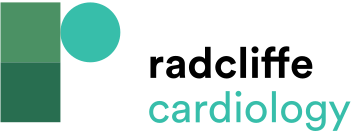 Angiography of MINOCA
Citation: Interventional Cardiology Review 2021;16:e10.
https://doi.org/10.15420/icr.2021.10
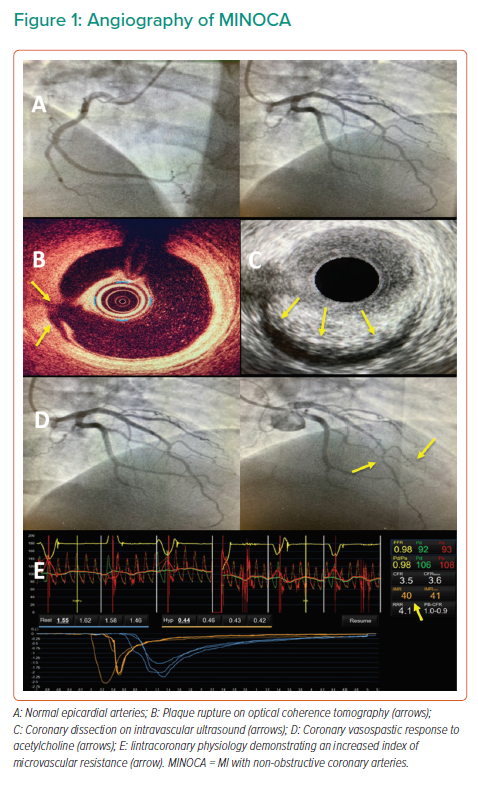